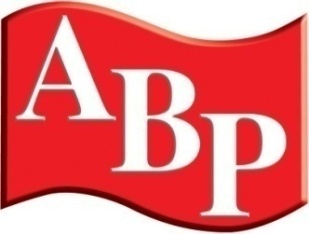 Just before you go to lunch
 - a 4 min 15 sec video
The ethical dilemma 
of self-driving cars
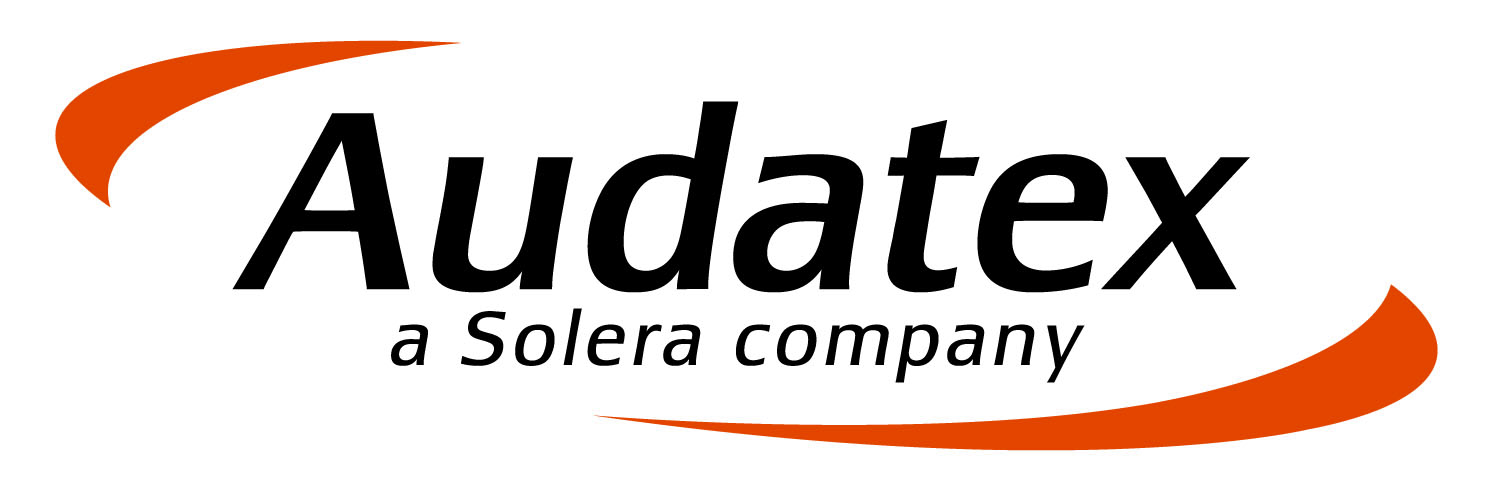